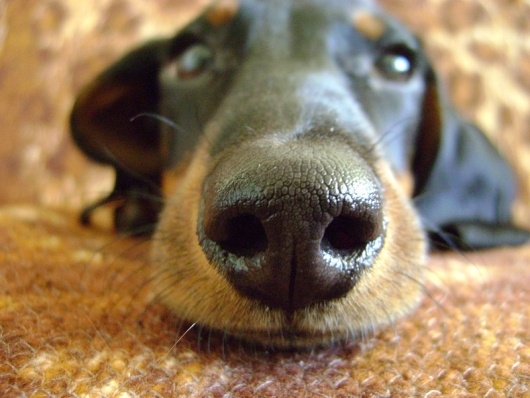 Ы
И
а
я
е
Э
О
У
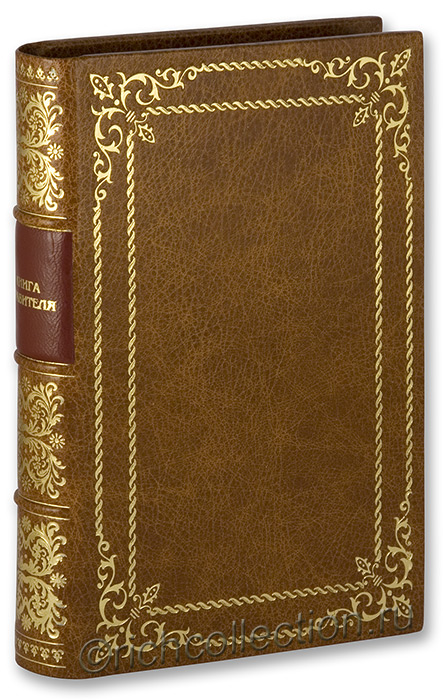 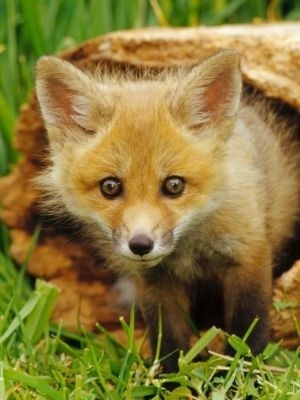 Ё ё
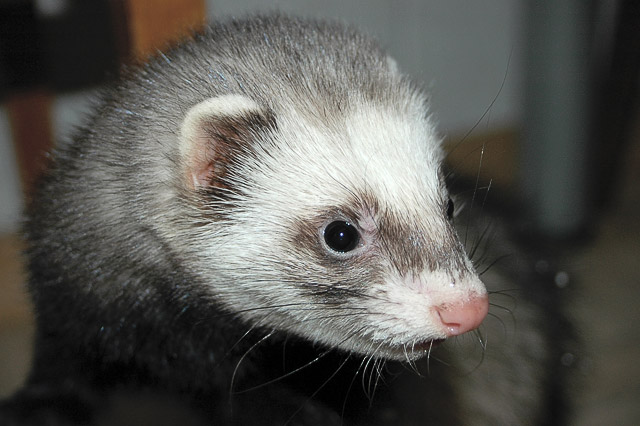 лисёнок
переплёт
хорёк
?
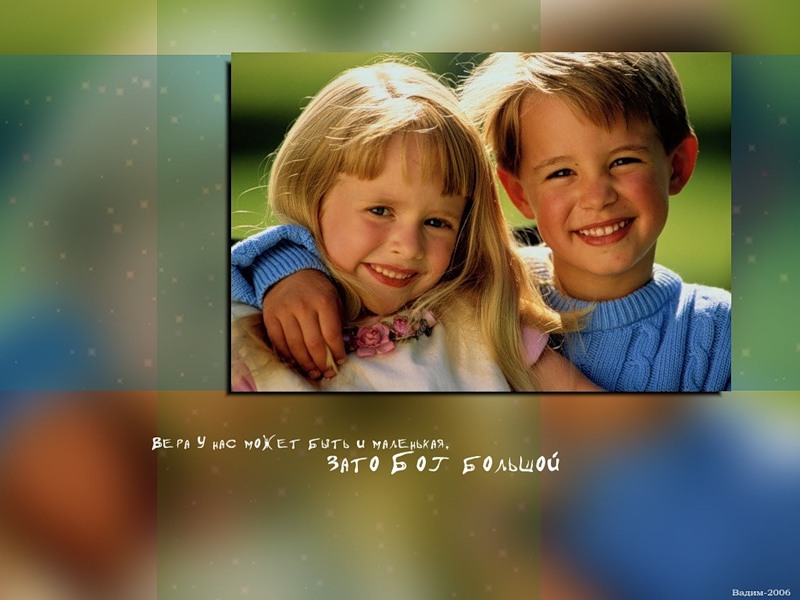 н я
м а
самолёт
             матрёшка